LSPCC : reconnaissance appartement
ADMJSP / Pôle Pédagogie – 2022 – Version 2
Reconnaissance appartement
Objectifs
Définition des rôles

Prise du matériel

Reconnaissance appartement ou ouverture de porte

Vérification et reconditionnement du matériel
A la fin de cette partie, vous serez capable de connaître le rôle de chaque SP et la manœuvre reconnaissance appartement ou ouverture de porte.
2
Reconnaissance appartement
AVANT :
Désigne le personnel,

 Indique le lieu de la reconnaissance ou de l’ouverture de porte ;

 Fixe les moyens d'accès : communications existantes, au moyen d’une échelle à mains.
Chef d’agrès
3
Reconnaissance appartement
S’effectue avec 1 binôme

Dispositif de descente : identique à celui du sauvetage par l’extérieur
CE prendra du matériel supplémentaire afin de pouvoir travailler efficacement et en sécurité (OFD, détecteur de CO,…).
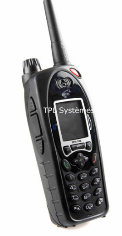 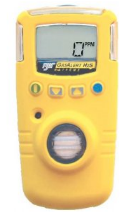 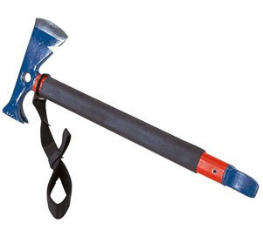 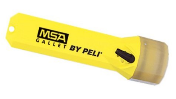 4
Reconnaissance appartement
AVANT :
CHEF
EQUIPIER
Se munit d’un lot.
S’équipe du harnais.
Suit le chef.
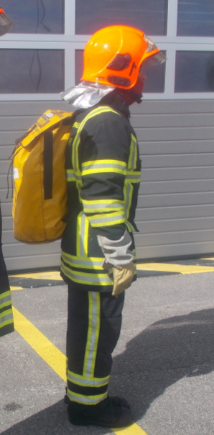 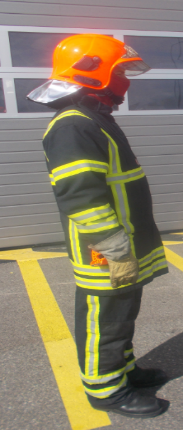 5
Reconnaissance appartement
PENDANT :
EQUIPIER
CHEF
Réalise l’amarrage sur ancrage structurel ou s’équipe du triangle d’évacuation
Réalise le dispositif
S'équipe du harnais.
Vérifie le dispositif fait par l’équipier
Raccorde la corde à son mousqueton
Se munit d’un OFD, d’une radio et d’un détecteur de CO (si besoin).
6
6
Reconnaissance appartement
Pour le passage au vide du CE :
L’équipier :       Point fixe Humain :
Se positionne correctement contre le mur (jambes à 90°)
Maintient correctement et fermement le garant
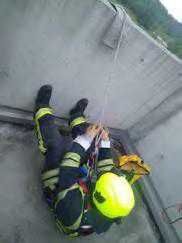 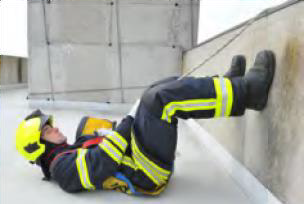 7
Reconnaissance appartement
Pour le passage au vide du CE :
L’équipier :       Point fixe Humain :
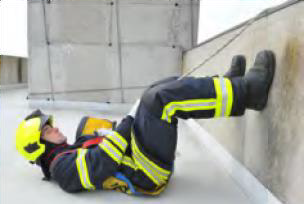 Hauteur minimale entre le 8 descendeur et le point d’appui sur le passage dans le vide doit obligatoirement être supérieure ou égale à 20 cm
20 cm min
8
Reconnaissance appartement
En cas de point fixe structurel / artificiel
L’équipier tient fermement le garant pendant le passage au vide du chef d’équipe
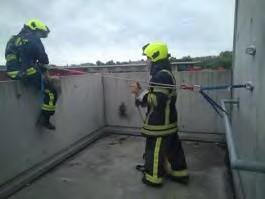 9
Reconnaissance appartement
Ordres : 

Ordres pour permettre la descente du Chef : « mou et halte ». 

Après avoir ouvert la fenêtre, il pénètre dans la pièce ou être sur le balcon indique : « laisser filer »

Equipier : si nécessaire réalise une clef d’arrêt (ou sur ordre du CA ou du CE).
10
Reconnaissance appartement
CE : peut rester amarré durant la reconnaissance succincte de la 1ère pièce. 

En l’absence de risque, après avoir informé l’équipier chargé de l’assurance :

Se désolidarise du système,
Fixe le mousqueton de la corde sur un point d’attache et,
Poursuit sa reconnaissance.
11
Reconnaissance appartement
Reconnaissance d’appartement terminée, CE : 

 Sort de l’appartement par la porte,

 Emprunte l’itinéraire inverse et se fait descendre au sol ou à un étage inférieur.

 Dans l’impossibilité de descendre, CE devra être remonté
12
Reconnaissance appartement
PENDANT :
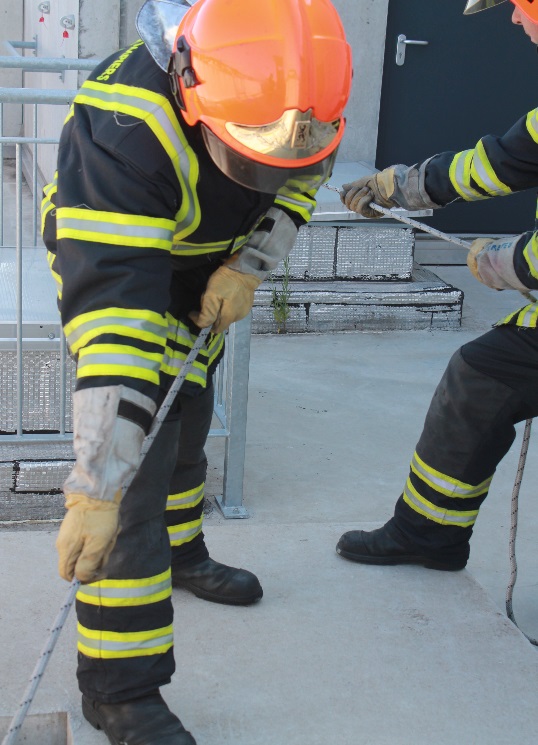 Si le CE doit être remonté : 

Manœuvre est identique à la remontée 
d’une excavation.
13
Reconnaissance appartement
APRES :
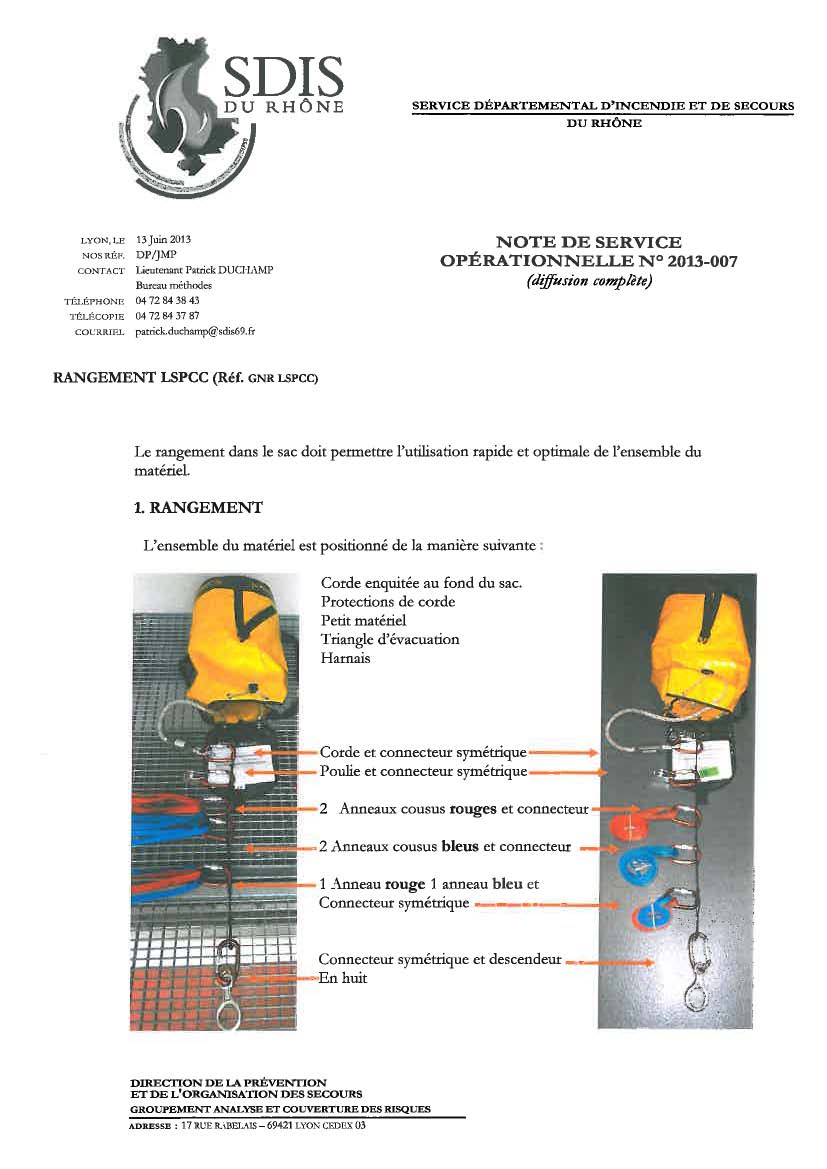 14
Conclusion
Définition des rôles

Prise du matériel

Reconnaissance appartement ou ouverture de porte

Vérification et reconditionnement du matériel
Année : 2022


Contact : pour toute remarque concernant ce document, merci d’envoyer un mail sur l’adresse suivante :

gfor_jsp@sdmis.fr
15